УРОК
ЛИТЕРАТУРНОГО ЧТЕНИЯ
1 КЛАСС
УМК «ШКОЛА РОССИИ»
ТЕМА УРОКА: 
Ю.ЕРМОЛАЕВ «ЛУЧШИЙ ДРУГ»
 
Подготовила
учитель начальных классов
МБОУ «Голубинская СОШ»
Новооскольского района
Ковалева Людмила Алексеевна
Цель урока


       Содействовать осознанию учащимися ценности изучаемого раздела и прогнозировать результаты изучаемого материала.
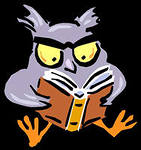 Задачи урока

Познакомить с новыми литературными произведениями; учить понимать характер героев произведения.

 Способствовать развитию воображения, памяти, мышления; обогащать словарный запас, развивать устную речь учащихся.

Воспитывать чуткость, уважение по отношению к своим друзьям.
Юрий Иванович Ермолаев
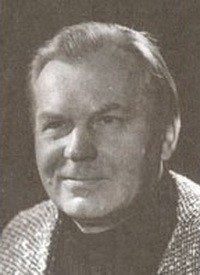 Детский писатель, драматург, актер. Писал для детей рассказы, повести, сказки. 
      Писателя полюбили дети за его умение по – доброму посмеяться над своим героем.
      В его произведениях много важного и поучительного.
Произведения 
Юрия Ивановича Ермолаева.
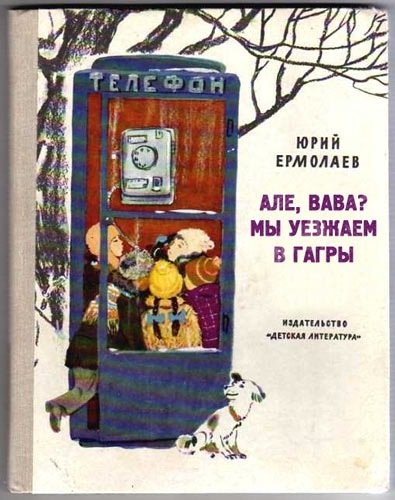 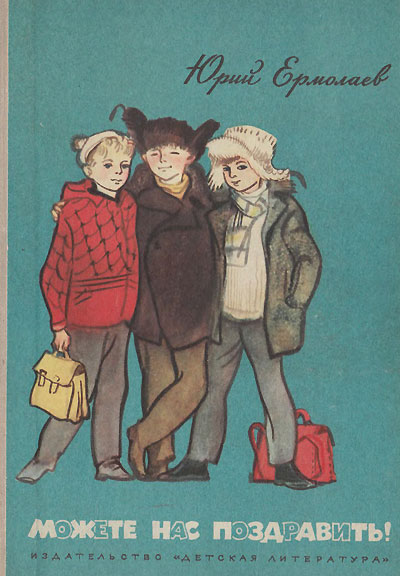 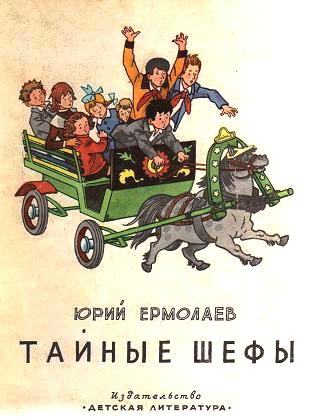 Юрий Иванович Ермолаев



«Лучший друг»


рассказ
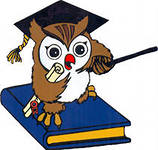 Расставьте 
                          слова – действия
                          последовательно.

   Смутился → рассердился → 

   увидел → побежал → оставил
Проверь себя
Оставил  →  увидел  →

 рассердился → побежал

 → смутился
Чему учились сегодня на уроке?
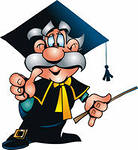 1.   Познакомились с
                  новым разделом.

                            2.Отвечали на вопросы.

                  3. Читали рассказ.

                             4.Оценивали свою работу.